MeSH Changes and PubMed Searching
Catherine Staley, Kate Majewski, Rebecca BrownNLM, NNLM Training Office
Agenda
Pre-Test
What happens when MeSH is updated?
Examples of MeSH changes 
Post-Test
New MeSH Terms in the New Year
New term with same meaning
New term that is more specific
Hierarchy changes
MeSH changes are documented:
On the MeSH homepage

In the NLM Technical Bulletin
Quiz 1
How far back can you search with the MeSH term Post-Acute COVID-19 Syndrome?
1963  
1983  
2020 
2023
Quiz 1 Answer
How far back can you search with the MeSH term Post-Acute COVID-19 Syndrome?

C) 2020 is the answer
Quiz 2
How far back can you search with the MeSH term Plastic Surgery Procedures?
1963  
1998  
2022 
2023
Quiz 2 Answer
How far back can you search with the MeSH term Plastic Surgery Procedures?

 B) 1998 is the answer
New Term with Same Meaning
Existing PubMed records ARE changed 
the old term is added as an entry term 

Usually, you need to do nothing
Consider adding the new preferred term to your searches
New Term with Same Meaning
Quiz 3
Which MeSH term does a search for Alien Hand Syndrome map to?
Alien Hand Syndrome
Alien Limb Phenomenon 
It does not map
Alien Limb Syndrome
Quiz 3 Answer
Which MeSH term does a search for Alien Hand Syndrome map to?

 b) Alien Limb Phenomenon
New Term that is More Specific
Existing records are generally NOT changed

Consider using the new, more specific term to retrieve newly indexed records

Use Previous Indexing and/or the broader term with the [mhda] search tag to search previously-indexed records
Exercise 1: Question 1
How far back can I search with Knee Fractures?

Answer: 2023
Exercise 1:Question 2
Where do I look in the MeSH record for terms used prior to 2023?
Answer: Previous Indexing
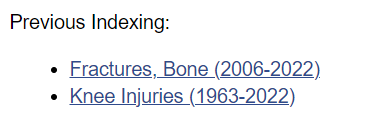 Exercise 1:Question 3
What field tag do I use to limit to records indexed between 2006 and 2022?

Answer: [mhda]
Hierarchy Changes: Example 1/Part 1
MeSH 2022
Hierarchy Changes: Example 1/Part 2
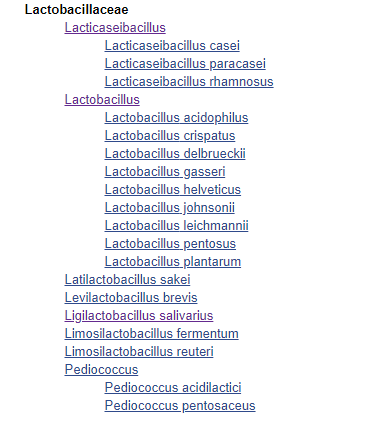 MeSH 2023
Exercise 2
MeSH 2022
MeSH 2023
Hierarchy Changes: Example 2/Part 1
MeSH 2022
Hierarchy Changes: Example 2/Part 2
MeSH 2023
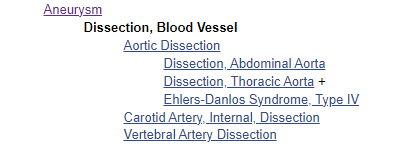 Exercise 3
Can result in dramatic retrieval changes

Offer an improvement to your explosions

Take a fresh look at the new hierarchy and reconsider your search
Hierarchy Changes
Exercise 4
You want to search PubMed as comprehensively as possible, back to 2010, for literature related to Paramedicine. How would you do this?
Exercise 5
You want to search PubMed as comprehensively as possible, back to 2015, for literature related to Dust Mite Allergy. How would you do this?
Post-Test
When a new, more specific MeSH heading is added to the vocabulary, it is applied to records that were indexed in previous years. 
True
False
When a MeSH term is replaced, the term that was replaced is retained in MeSH as a(n): 
MeSH Term
Entry Term 
Supplementary Concept 
The PubMed search results for a new, more specific term (e.g., Systemic Racism) will be included in the results for the broader term above it (e.g., Racism). 
True
False
If my saved search suddenly retrieves many more or many fewer citations on a regular basis starting at the end of a calendar year, what is the most likely explanation? (Check the best answer) 
A changed MeSH term with the same meaning 
A new MeSH concept 
Hierarchy changes to MeSH
Post-Test Answers
When a new, more specific MeSH heading is added to the vocabulary, it is applied to records that were indexed in previous years. 
        False
When a MeSH term is replaced, the term that was replaced is retained in MeSH as a(n): 
     Supplementary Concept 
The PubMed search results for a new, more specific term (e.g., Systemic Racism) will be included in the results for the broader term above it (e.g., Racism). 

False
If my saved search suddenly retrieves many more or many fewer citations on a regular basis starting at the end of a calendar year, what is the most likely explanation? (Check the best answer) 
Hierarchy changes to MeSH
Summary
To adjust to changes in MeSH, 
Check MeSH mappings in your PubMed Search Details
Check automatic explosions in MeSH
Craft searches for older records by using:
Year Introduced 
Previous Indexing and/or broader terms with 
[mhda]
Read about the MeSH changes in October and the year-end changes to MEDLINE in December in the NLM Technical Bulletin.